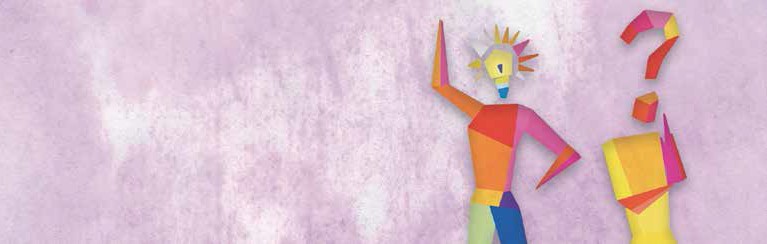 London Domestic Homicide Review (DHR)Case Analysis and Review of Local AuthoritiesDHR Process
Bear Montique
September 2020
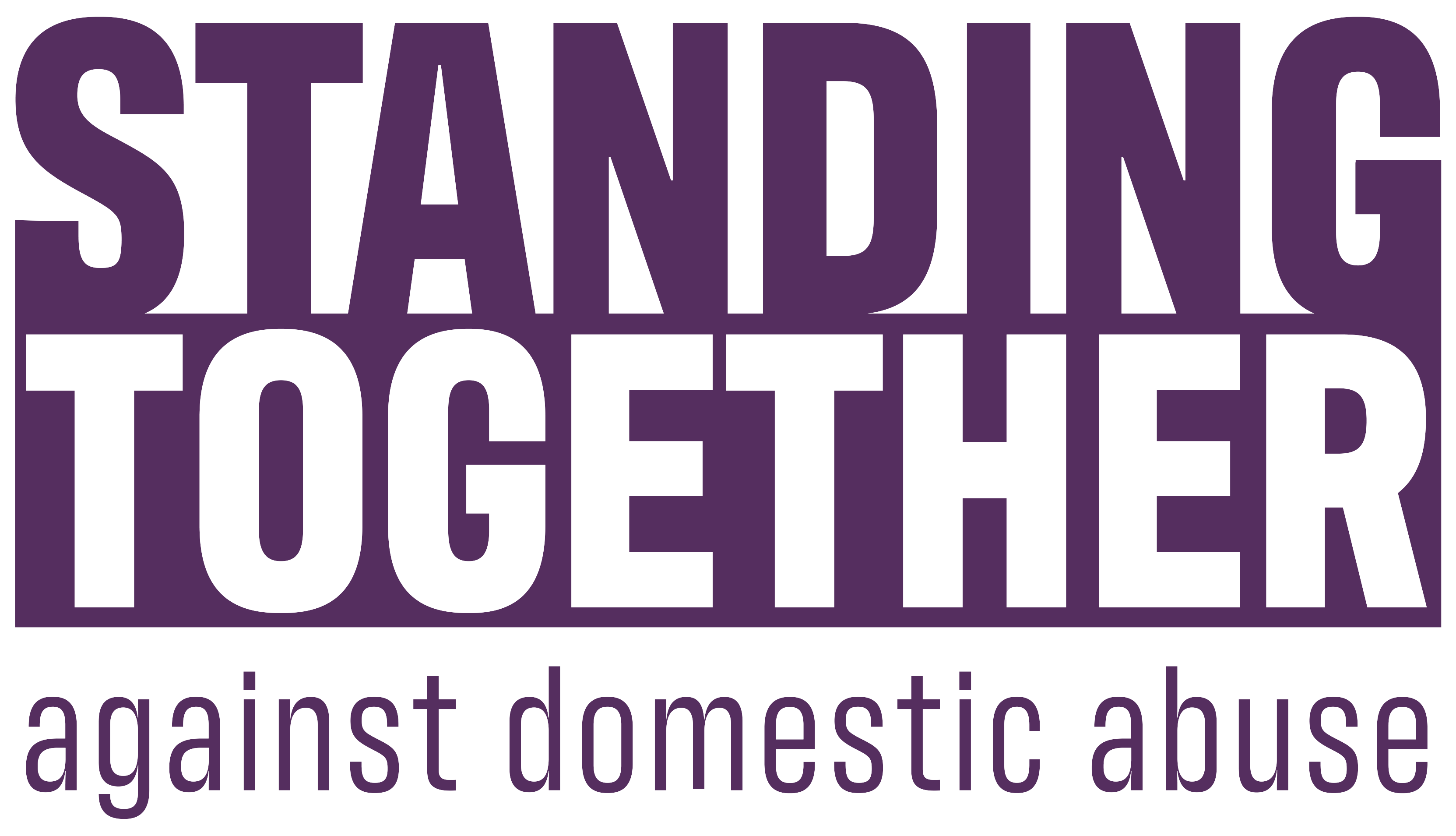 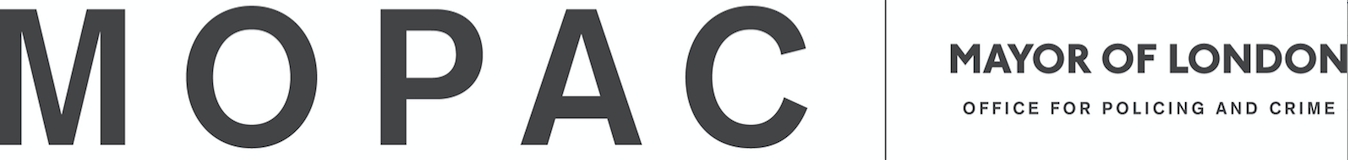 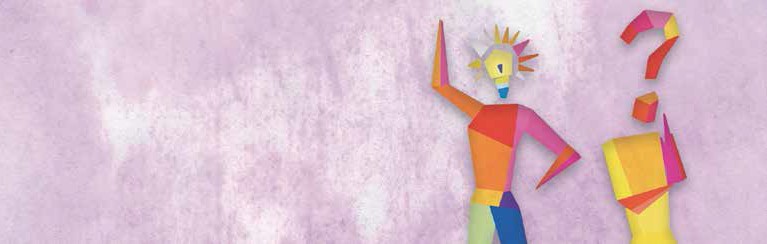 Key Themes in borough feedback
Several boroughs found it difficult to retrieve all of their DHRs since 2011
No one agency has a complete library of approved DHRs
20 boroughs had difficulties finding a good chair and/or problems with past or current ones
60% of boroughs felt there was a need for more intersectionality and relevant professionals on Panels.
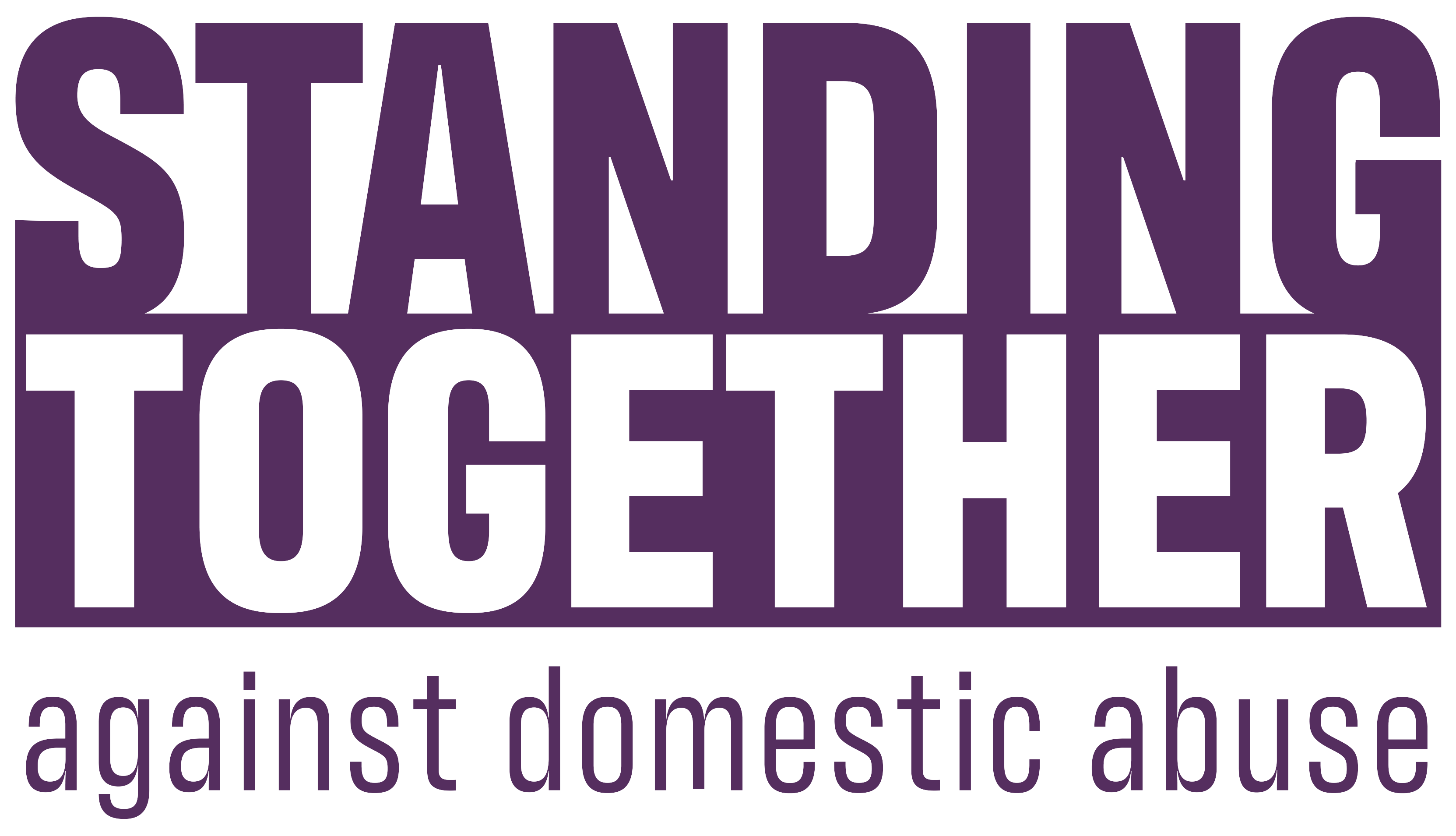 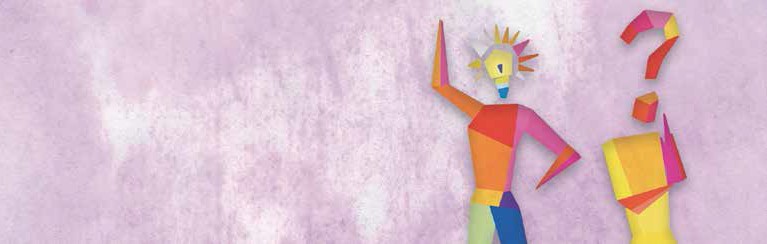 Process
Some chairs did not have an understanding of the dynamics of DA/VAWG 
CSP and MARAC chairs changing during a DHR led to lack of understanding and ownership of the case. 
Getting a response from health services was a constant issue raised by boroughs.
Inter communications effected the gathering of information for the reviews.
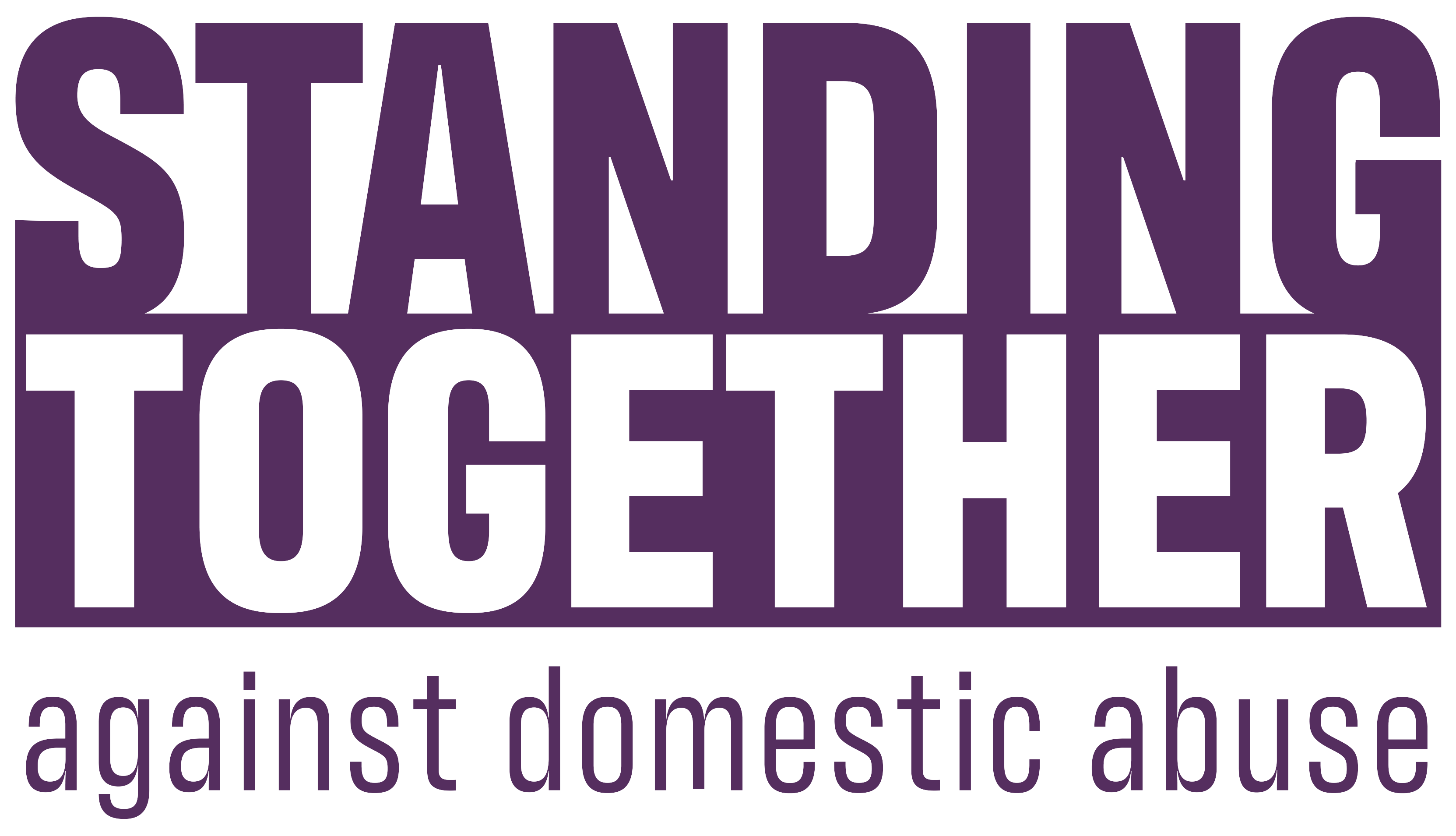 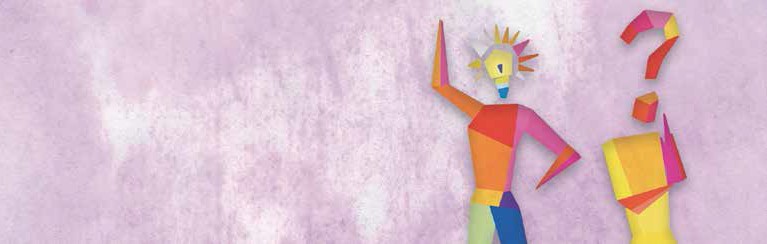 Guidance wanted on process
Carrying out a DHR when it was a suicide with DA/VAWG present.
What to do in the cases that fall outside the usual definition.
Whether to continue or abandon the DHR process when a case is found not guilty on appeal.
The process for Quality Assurance at the Home Office was seen as too slow
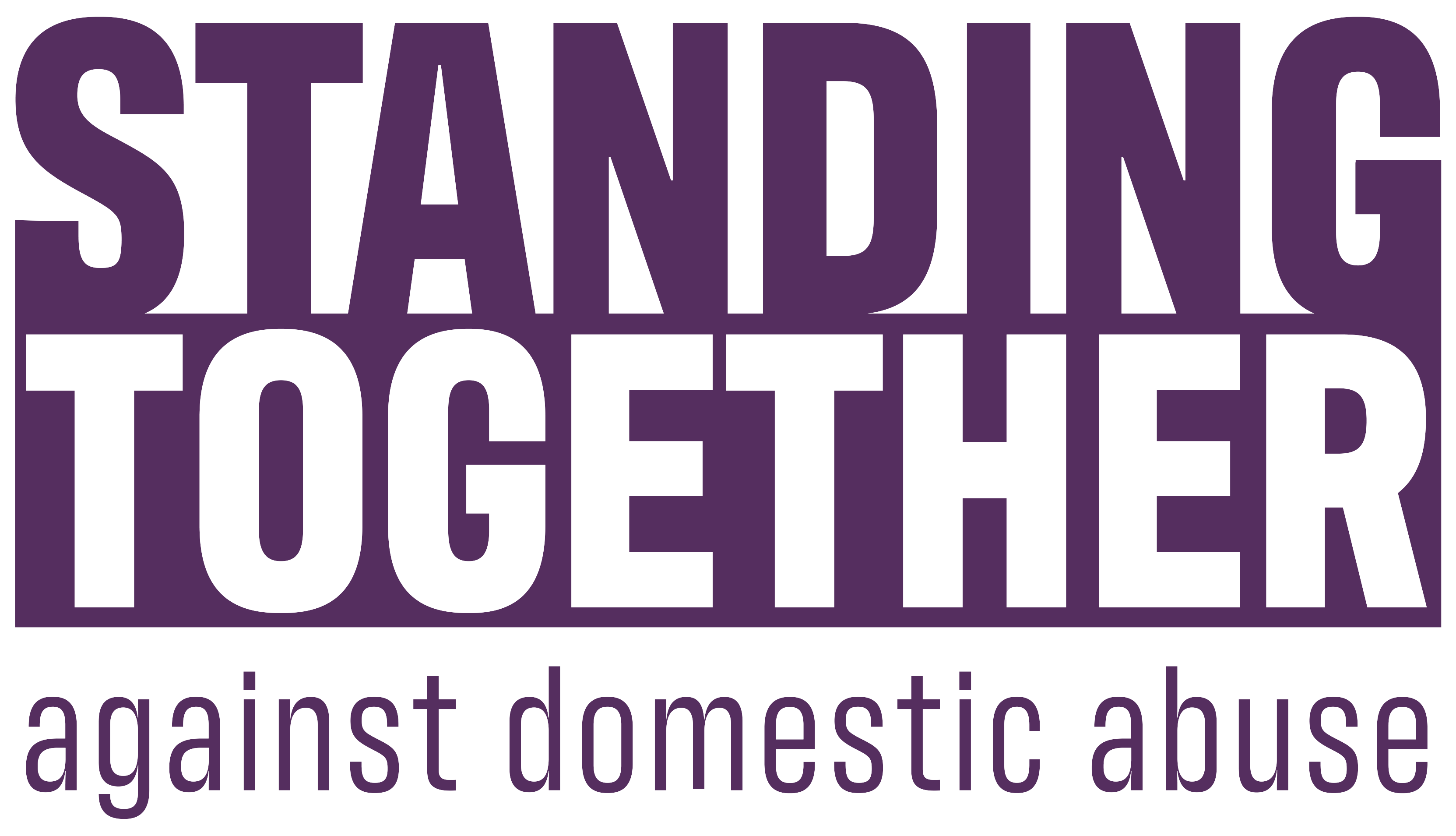 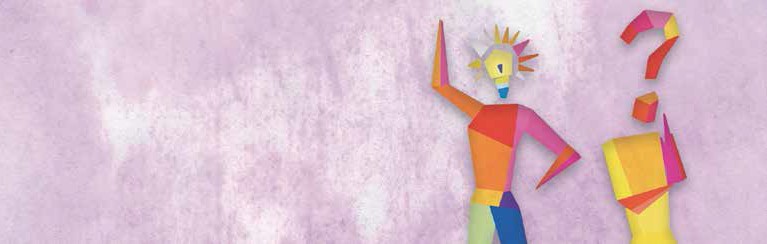 Funding a DHR
The majority of DHRs were funded through the Community Safety budget. 
27 boroughs said they had real struggles funding the DHRs, with some boroughs having up to 10 DHRs since 2011. 
Some boroughs used the VAWG funding budget, which takes away money from the specialist work.  
Boroughs wanted to explore ways of sharing costs within and between boroughs.
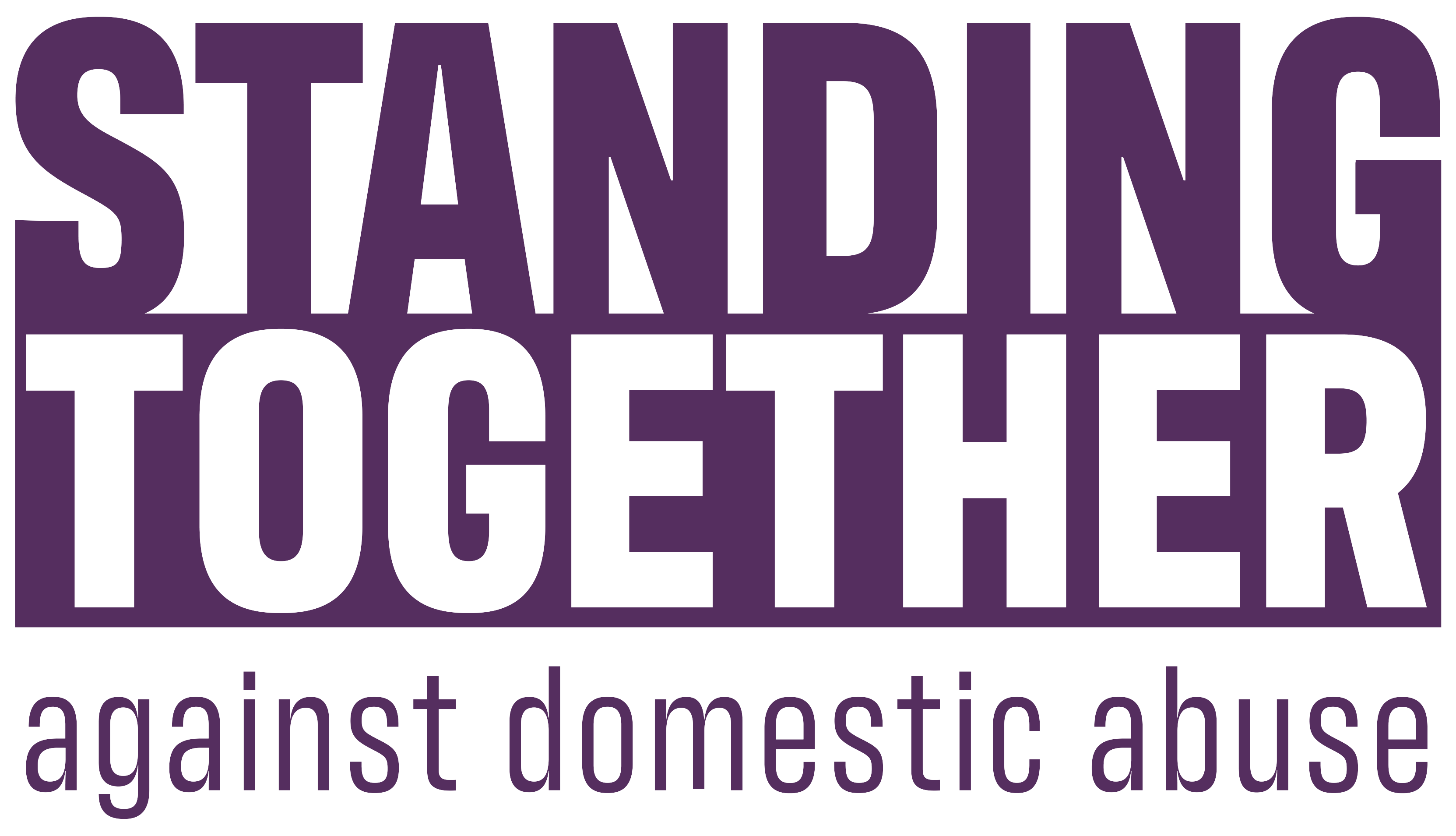 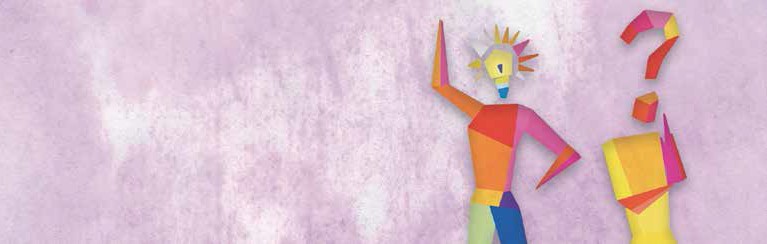 Action Plans
In 50% of boroughs, the VAWG lead was responsible for the progress of action plans
Only 9 boroughs provided updates to families about the progress of action plans.
Some actions were unattainable
Changes of Health Trusts, CCGs amalgamating, and Probation meant it was harder to get continuity of input from some statutory agencies. 
Boroughs wanted funding allocated to carry out the action plans.
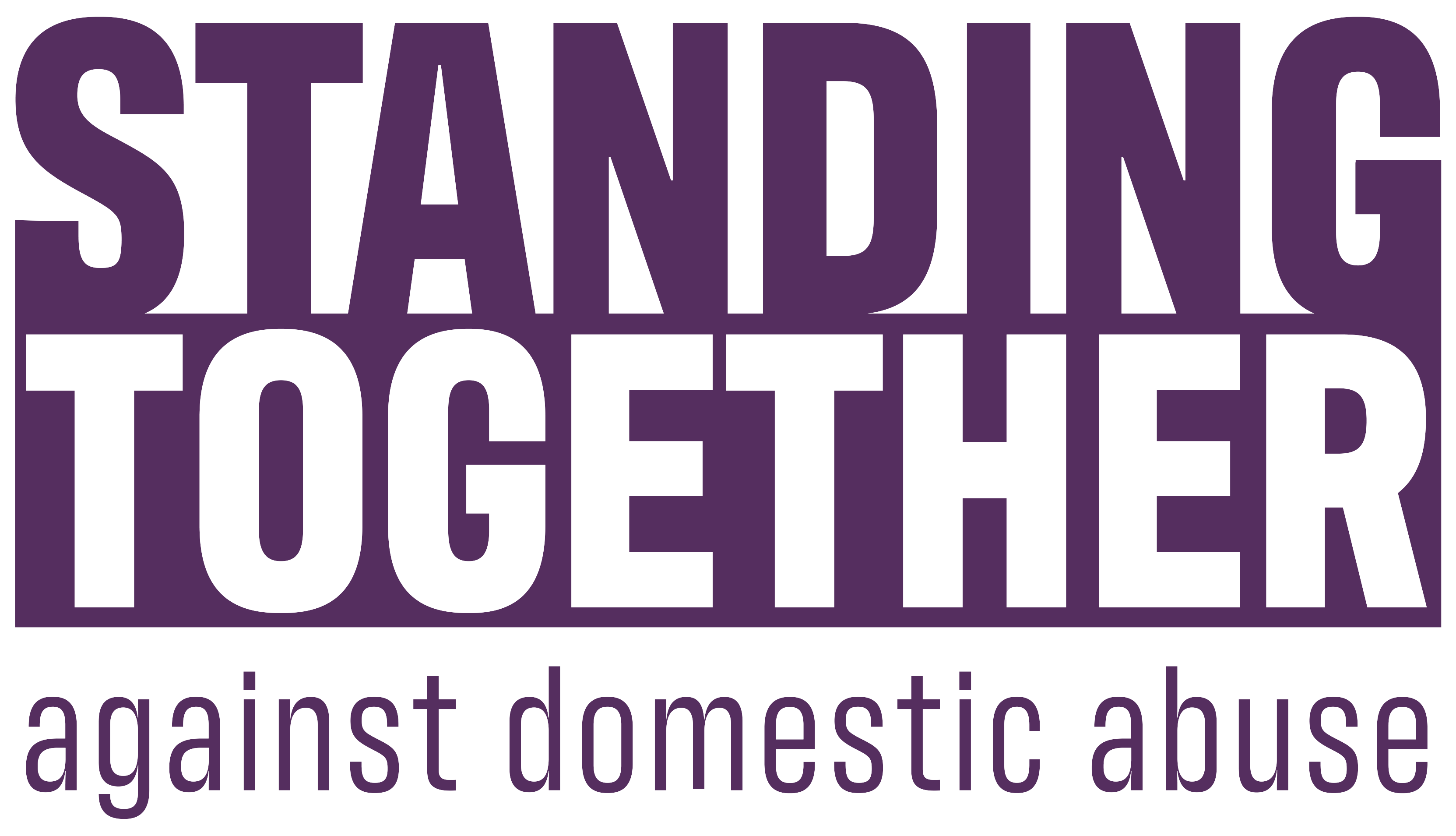 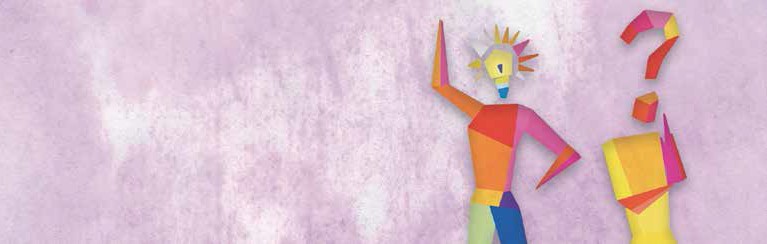 Positive outcomes of the DHR process

Led to creation of the IDVA and MARAC services
Support services becoming more accessible and more joint working
Information sharing systems improving
Development of training, DHR templates and improved call scripts in agencies
Health training improved - GPs and hospitals response
Better case management systems in place
Better cross working across local safeguarding boards
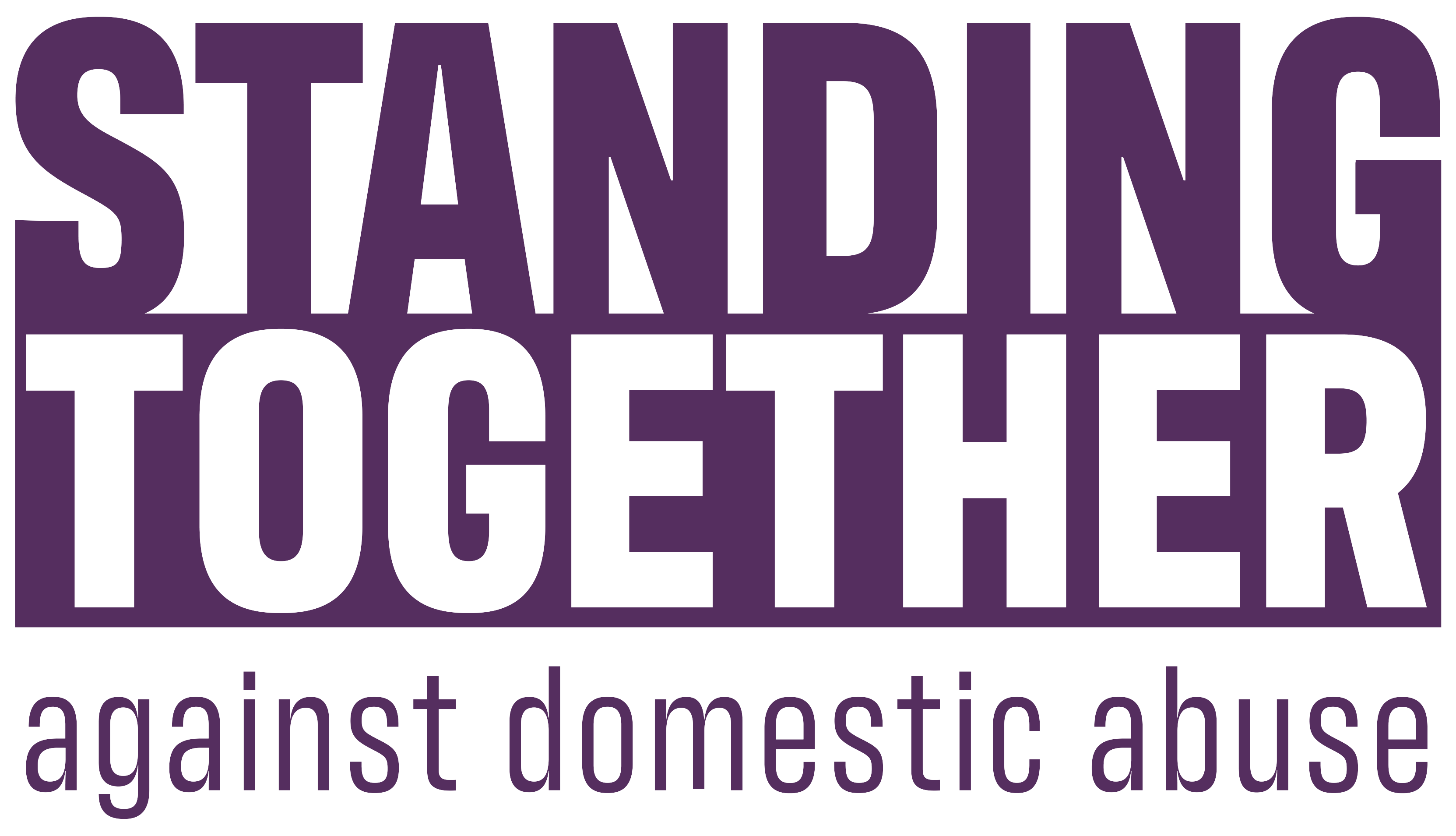 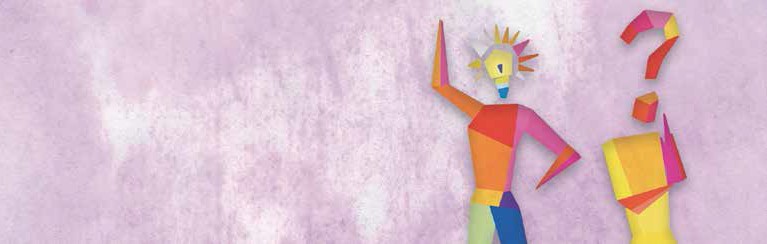 Recommendations

Every borough should create a Coordinated community response (CCR to improve practice and procedure 
DHR Chairs should have a code of conduct and recognised qualification
Create a national library of DHRS to enable wider learning
Funding for DHRs should be reviewed
Action plan should be reviewed by Home Office for progress
DHR panels and chairs should reflect borough diversity 
Intersectionality should be embedded across the whole DHR process
Further guidance is needed around complex DHRs, suicides, appeals, not guilty verdicts
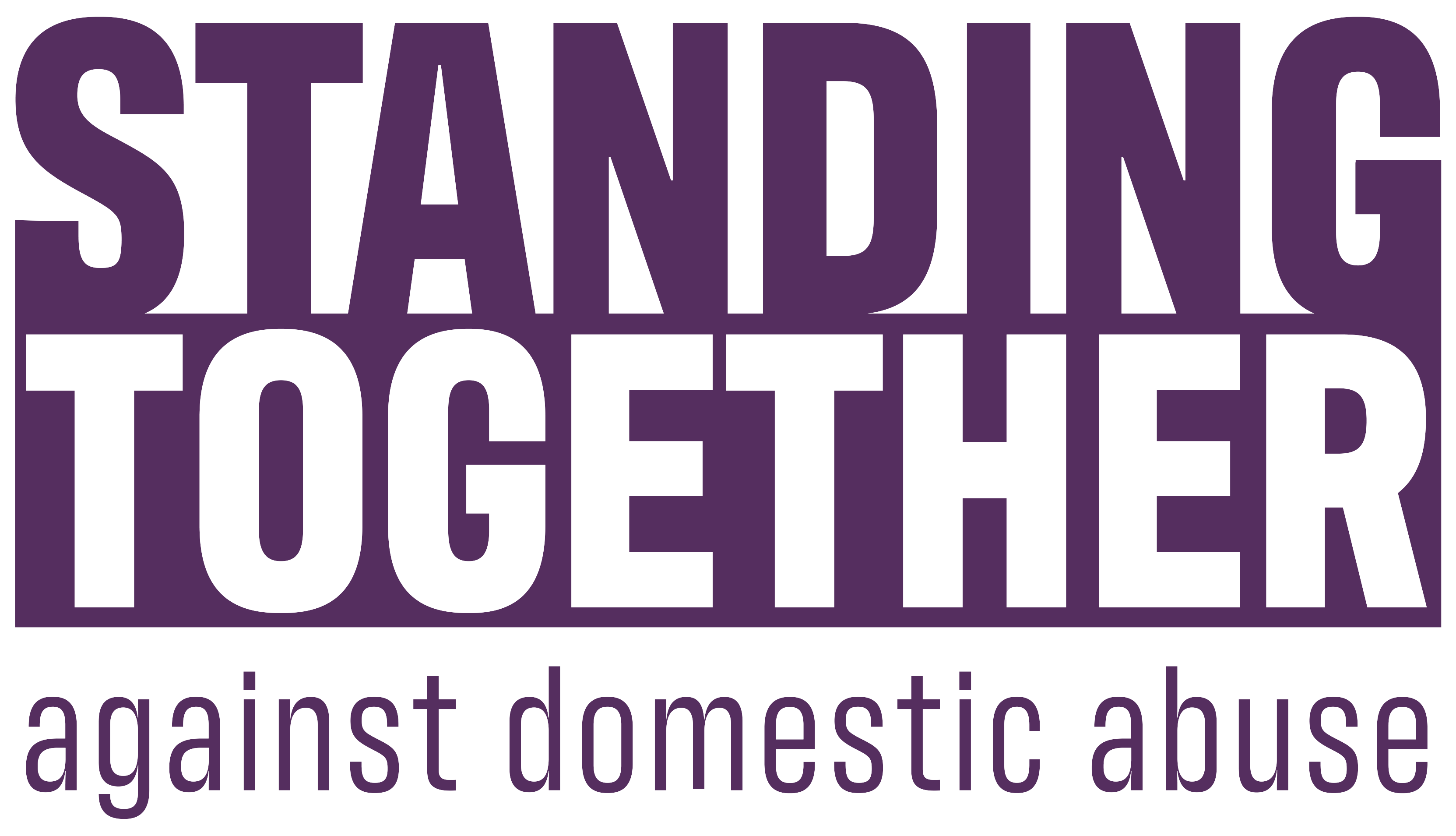 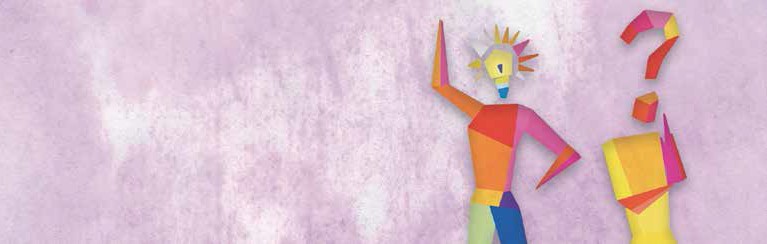 Interpersonal Homicide: Themes
Lack of Understanding of Domestic Abuse:
Family, friends and employers knew abuse was happening in the relationship but did not necessarily know that the behaviors constituted domestic abuse.
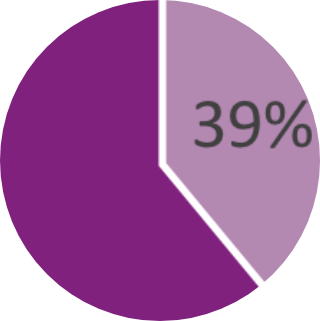 Found there was a lack of understanding within agencies of the dynamics of DA/VAWG and its impacts
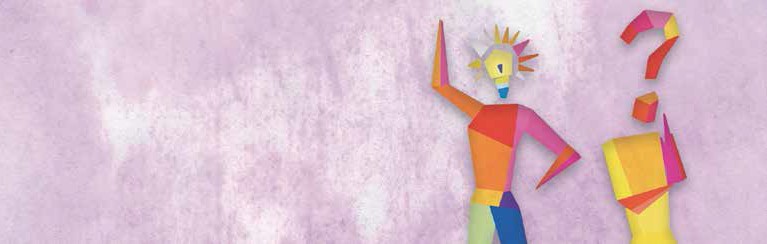 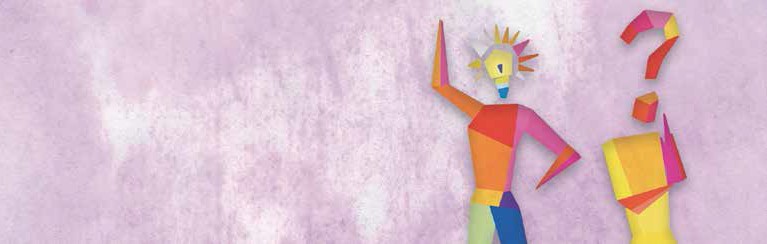 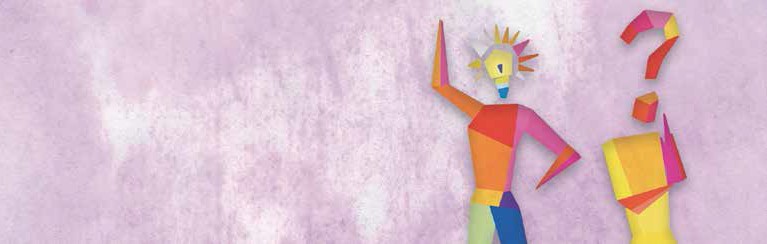 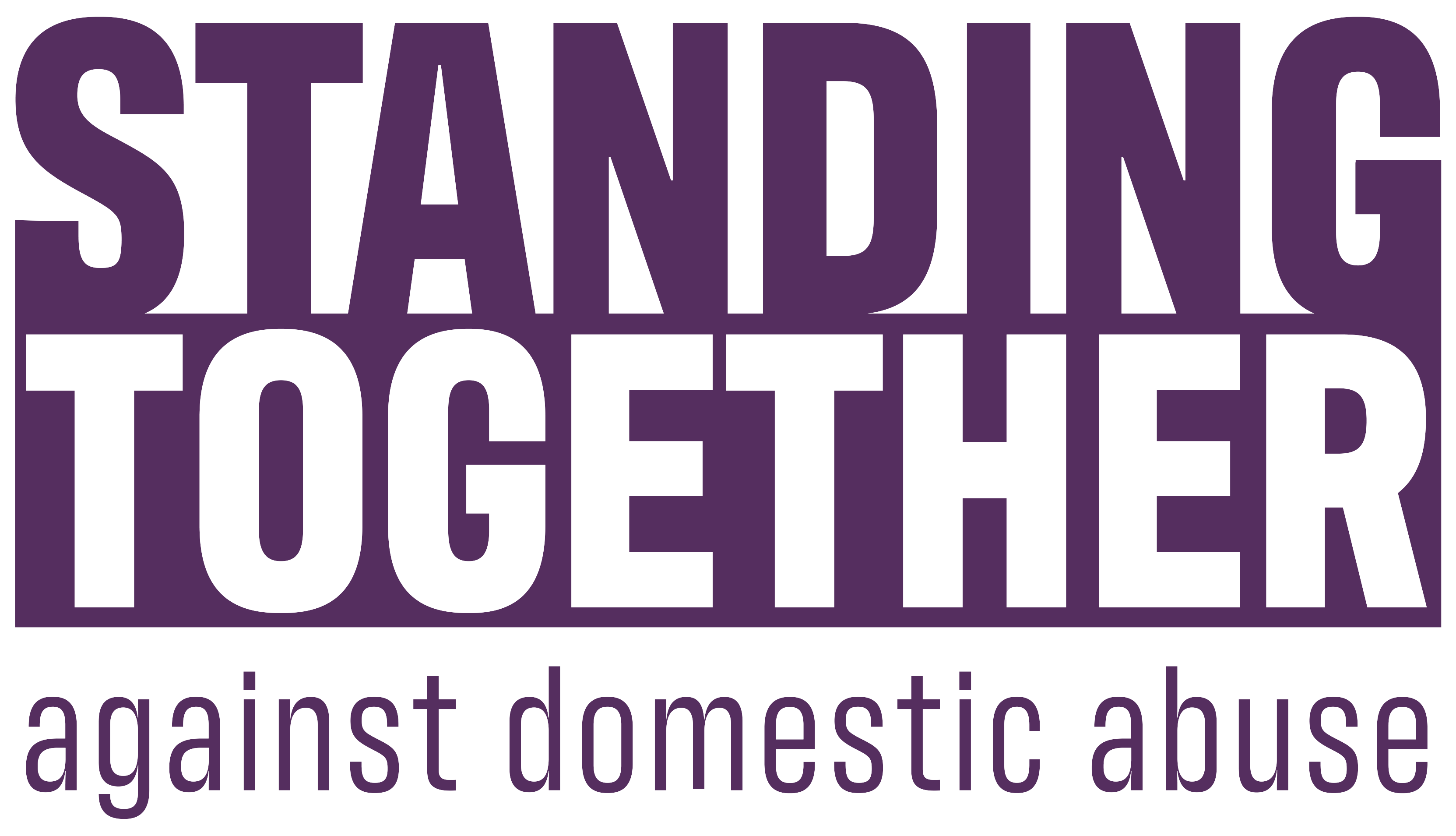 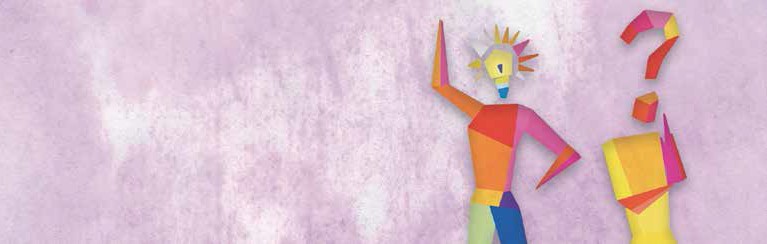 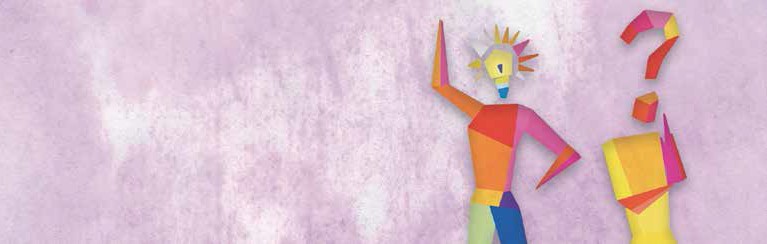 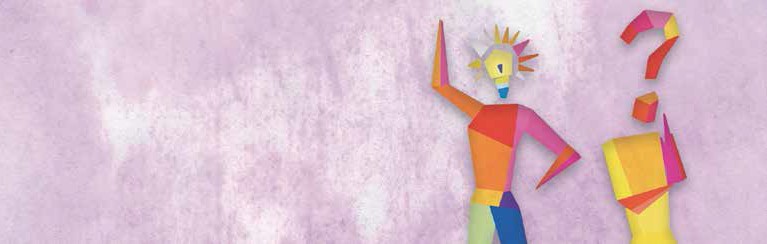 Recommendations
CCR should be embedded in all local areas 
Improved understanding across agencies of coercive control 
Training for agencies and the public on the dynamics of DA
Increased use of DASH risk assessments across all agencies
Development of systems within agencies to identify victims/perpetrators
Improved record keeping and information sharing across agencies
Intersectionality needs to be embedded across all processes
Prevention initiatives should include local communities
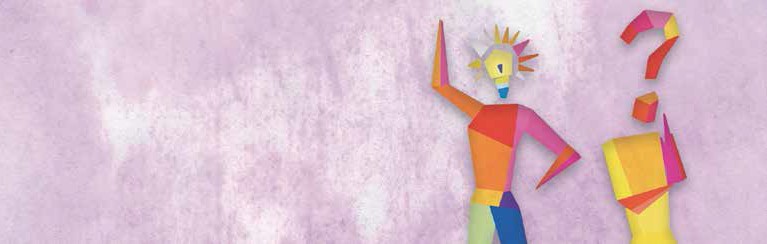 For more information, visit our website: https://www.standingtogether.org.uk/ 

Health resources: Pathfinder - https://www.standingtogether.org.uk/pathfinder 

Housing resources: https://www.dahalliance.org.uk/ 




Any questions, please email admin@standingtogether.org.uk